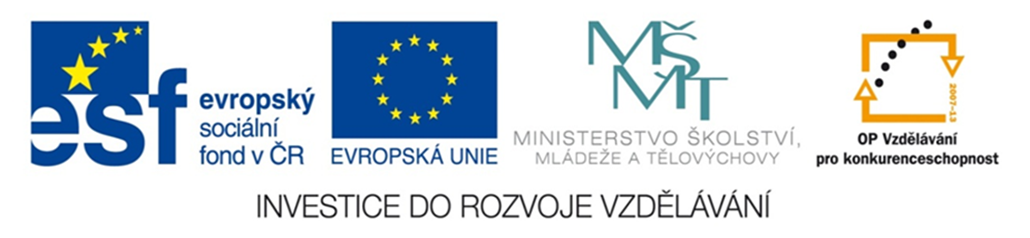 PŘEMYSLOVCI II. – první králové

Prezentace
Mgr. Ivana Zelenková
Dějepis 7. třída
EU - 5- Přehled panovníků v Čechách
EU-5-06- Přemyslovci II.- první králové
PANOVNÍK a jeho poddaní
- Od počátku českého státu stál v čele kníže ( později král)   z rodu Přemyslovců.
- Břetislav I. se snažil předejít sporům o trůn zavedením   nástupnického řádu ( 11. stol.).
- Ve 12. stol. se počet žijících mužských Přemyslovců zvýšil a Břetislavovo nařízení se začalo porušovat- boje až do 12.stol.
- Mnozí z knížat ve snaze o vládu si nechali Čechy udělit jako léno- císař římské říše tím mohl ovlivňovat vnitřní záležitosti.
SPRÁVA ZEMĚ
- Základem správy země byly knížecí hrady. V hradě sídlil   kastelán (představitel knížecí moci) a s úředníky spravoval   tzv. hradský obvod.
- Při rozšiřování přemyslovského státu byly šlechtě propůjčeny   jako léno hrady a panství.
-  Svěřený majetek začala šlechta časem považovat za vlastní –    vznikaly šlechtické rody.
-  Ve 12.st. byla vydána tzv. STATUTA“ (knížetem Konrádem II.   Otou) – První český zákoník –  dědičnost statků pro šlechtu.
VLÁDA PŘEMYSLOVCŮ – PRVNÍ KRÁLOVÉ
- Z Břetislavových synů nejschopnější VRATISLAV II. (vládl 1061-1092) hájil císařovu stranu (Jindřich IV.) ve sporu o investituru proti papeži ( Řehoř VII.).
- Odměnou za pomoc mu císař udělil královský titul ,Vratislav II. byl korunován prvním českým králem se sídlem na Vyšehradě. (titul krále – Vratislav I.).
- Při příležitosti korunovace nechal Vratislav vyhotovit   KODEX VYŠEHRADSKÝ (rukopisná kniha s biblickými texty).
- Vratislav nedostal titul dědičně, ale jen pro svou osobu, po jeho smrti začaly opět spory o vládu mezi členy přem.dynastie.
Obr.č.1 –Vratislav I. –první český král
Obr.č.2– Kodex vyšehradský                             rotundy sv. Víta
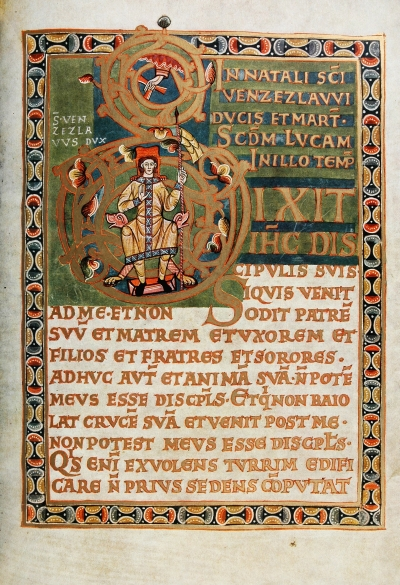 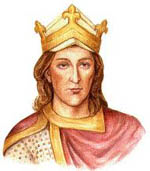 Přiřaď:
Vyšehradský kodex
Fridrich I. Barbarosa
Kníže Vladislav II.
Sídlo -Vyšehrad
Dědictví statků pro šlechtu
Král Vratislav I.
Bitva u Chlumce
STATUTA
Vratislav
Soběslav
Přiřaď:
Vyšehradský kodex
Fridrich I. Barbarosa
Kníže Vladislav II.
Sídlo -Vyšehrad
Dědictví statků pro šlechtu
Král Vratislav I.
Bitva u Chlumce
STATUTA
Vratislav
Soběslav
- Po smrti krále Vratislava I. usedl na trůn jeho syn kníže    SOBĚSLAV I. ( vládl 1126-1140).
- Pod jeho vedením porazilo české vojsko císaře Lothara III.,  v bitvě u Chlumce.
- Po Soběslavovi nastoupil na trůn VLADISLAV II.(vnuk Vratislava,  vládl 1140-1173)-spojenec knížete Fridricha I. Barbarosy.
- S pomocí Fridricha I. zvítězil Vladislav II.v boji o Itálii a za   odměnu  byl korunován českým králem-Vladislav I. (1158).
Obr.č.4-Vladislav I. druhý český král
Obr.č.3 – kníže Soběslav
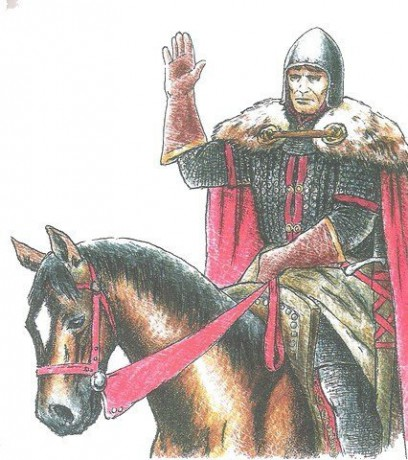 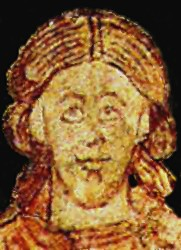 DOPLŇ
Vyplňuj vodorovně – po řádcích: - Počátky křesťanství v Čechách se zabývá: „ K - - - - -   Česká“.
Věž s kruhovitým půdorysem : R - - - - - - .
Stavba určená k náboženským obřadům : K - - - - - .
První mnich Pražského biskupství D - - - - - .
Patron české země – sv. V - - - - - .
Panovník rozhoduje o jmenování biskupů : I - - - - - - - - - -  .
DOPLŇ
Zdroje :
Obr. č.1 -NEZNÁMÝ. www.novysmer.cz [online]. [cit. 2.4.2014]. Dostupný na WWW: http://novysmer.cz/index.php?option=com_content&view=article&id=1245:prvni-esky-kral-vratislav-ii&catid=39:historie&Itemid=50
 
Obr. č. 2-NEZNÁMÝ. wikipedie [online]. [cit. 2.4.2014]. Dostupný na WWW: http://upload.wikimedia.org/wikipedia/commons/0/09/Kodex_vy%C5%A1ehradsk%C3%BD1.jpg
Obr.č.3 -NEZNÁMÝ. www.osobnost.estranky.cz [online]. [cit. 2.4.2014]. Dostupný na WWW: http://www.osobnostis.estranky.cz/fotoalbum/sobeslav-i.-premyslovec-1090--cesky-knize/
Obr.č.4 -NEZNÁMÝ. wwikipedie [online]. [cit. 2.4.2014]. Dostupný na WWW: http://commons.wikimedia.org/wiki/File:VladislavI.JPG
EU 5– Přehled panovníků v Čechách
EU-5-06 Přemyslovci II. –první králové , DĚJEPIS 7